Теорема о средней линии треугольника
Решение задач. Устная работа .
В
Задача 1
Найти : а) EF , если  ВС = 10,6см
           б)  ВС, если  EF = 4,2 см.
Е
В
С
А
F
Задача 2
N
4
M
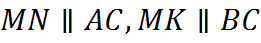 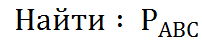 5
6
А
С
K
Задача 3
В
4
С
ABCD – трапеция
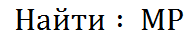 P
M
N
В
D
А
6
6
4
Задача 4
Е
5
К
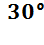 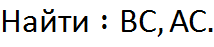 4
С
А
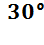 Задача 5
К
В
N
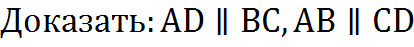 А
С
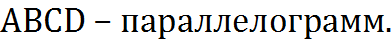 M
P
D